Evolution of Windows’s GUI
WINDOWS 1.0
WINDOWS 2.0
WINDOWS 3.0
WINDOWS NT 3.1
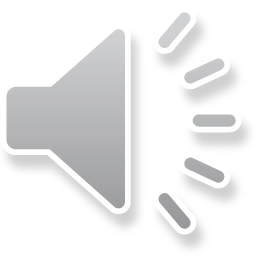 WINDOWS 95/98
WINDOWS 2000
WINDOWS XP
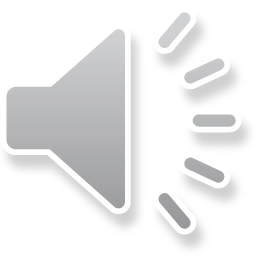 WINDOWS Vista
WINDOWS 7
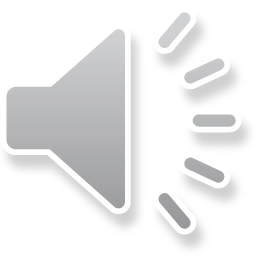 WINDOWS 8
WINDOWS 10